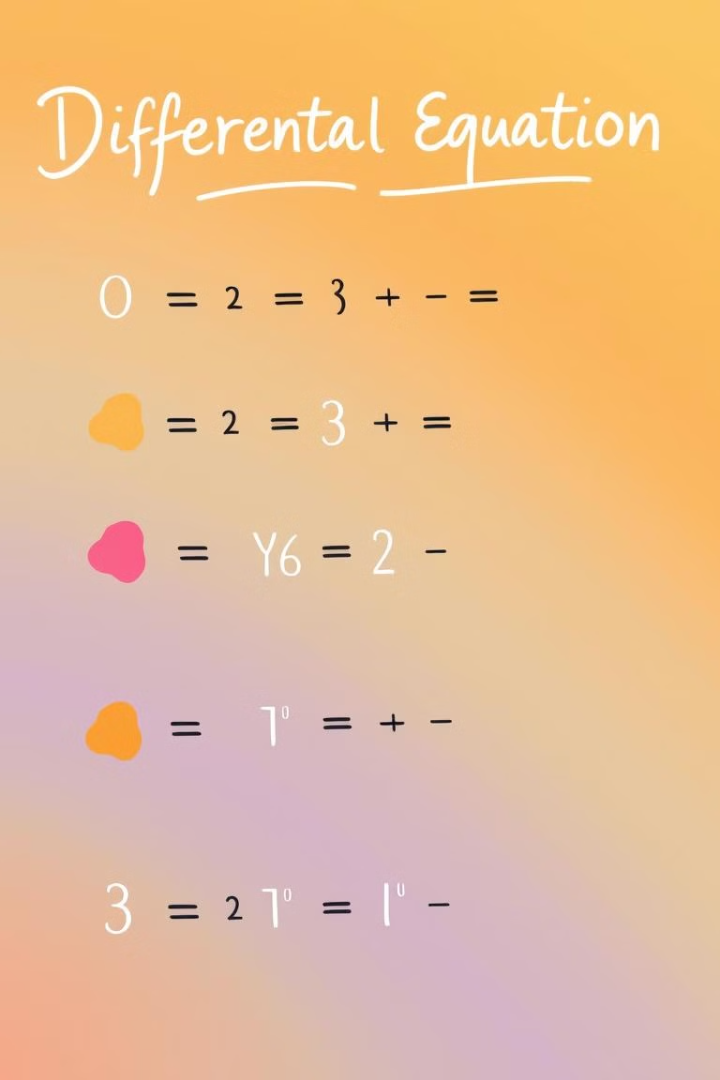 Ecuaciones diferenciales lineales
Definición
1
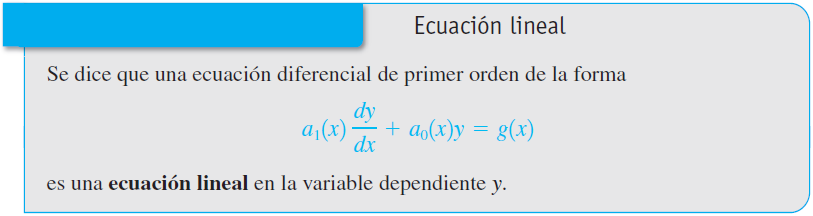 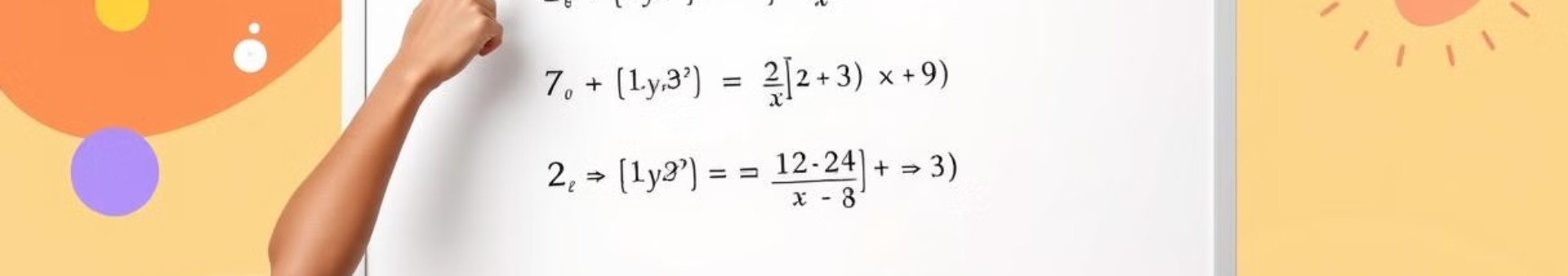 Método de resolución de ecuaciones lineales
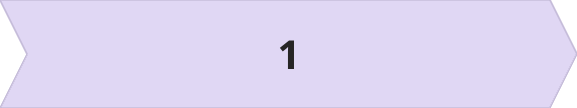 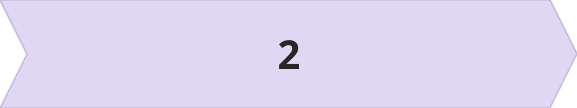 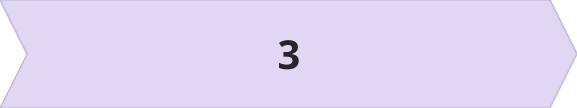 Paso 1
Paso 2
Paso 3
Aplicar las condiciones iniciales para determinar la constante de integración.
Ejercicios de Ecuaciones Lineales
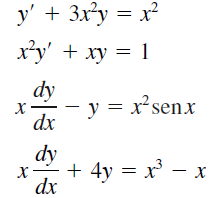 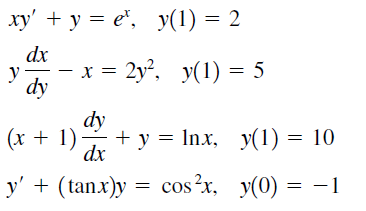